Electromagnetic Field Theory
Ms. Asma Mushtaq 
Lecture 3
THE SPHERICAL COORDINATE SYSTEM
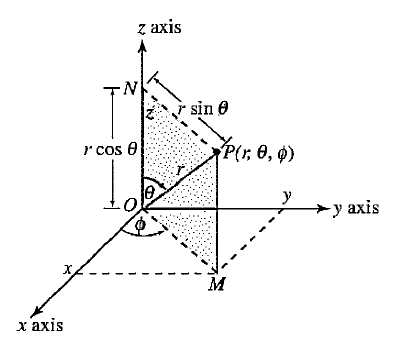 THE SPHERICAL COORDINATE SYSTEM
THE SPHERICAL COORDINATE SYSTEM
THE SPHERICAL COORDINATE SYSTEM
THE SPHERICAL COORDINATE SYSTEM
We consider any point as the intersection of three mutually perpendicular surfaces—a sphere, a cone, and a plane—each oriented in the manner just described.
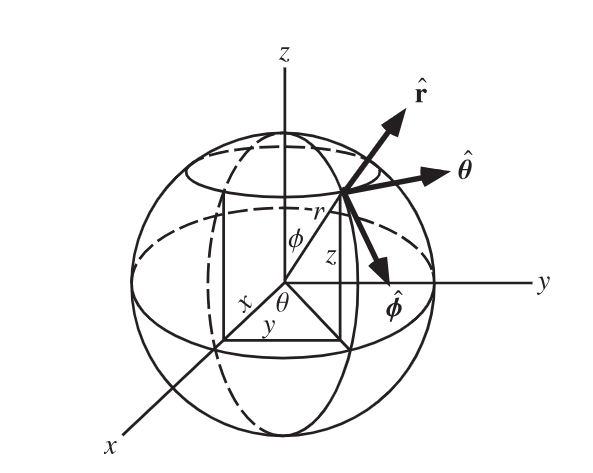 Unit Vectors in Spherical Coordinate System
The unit vector ar is directed radially outward, normal to the sphere r = constant, and lies in the cone θ = constant and the plane φ = constant. 
The unit vector aθ is normal to the conical surface, lies in the plane, and is tangent to the sphere. 
The third unit vector aφ is the same as in cylindrical coordinates, being normal to the plane and tangent to both the cone and the sphere.
Unit Vectors in Spherical Coordinate System
THE SPHERICAL COORDINATE SYSTEM
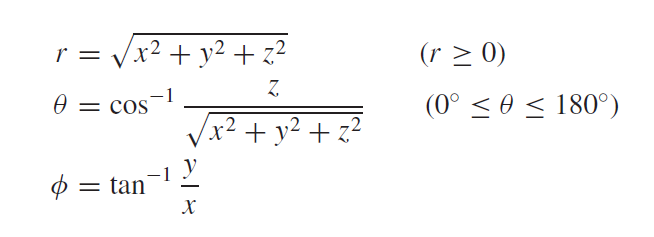 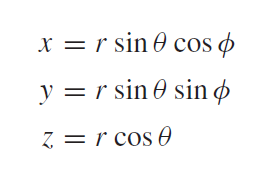 Differential Element in Spherical Coordinate System
A differential volume element may be constructed in spherical coordinates by increasing r , θ, and φ by dr, dθ, and dφ, as shown in figure below:
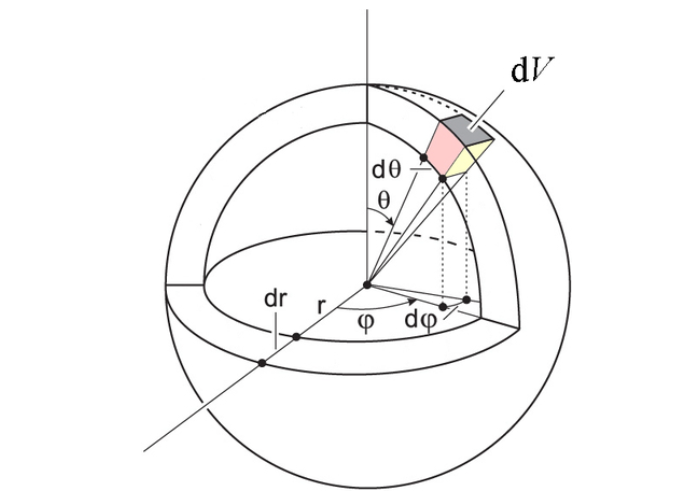 Area of Differential Surfaces
The surfaces have areas of :
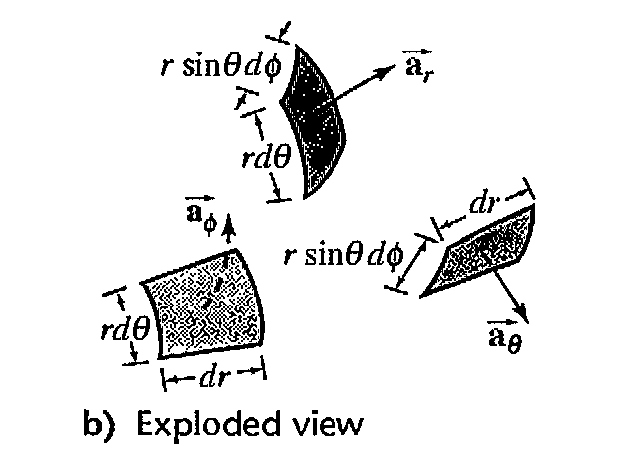 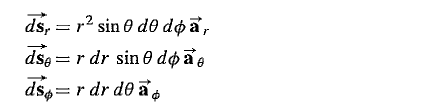 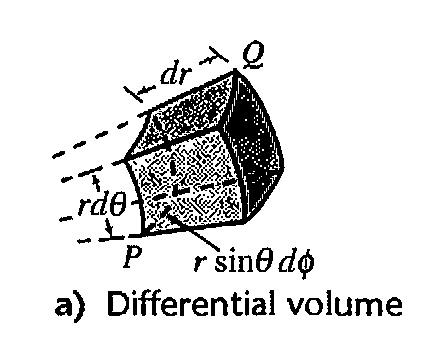 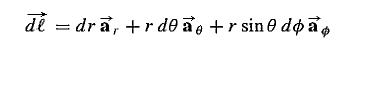 Dot Product of unit Vectors in Spherical and Rectangular Coordinates
Summary of Coordinate Systems